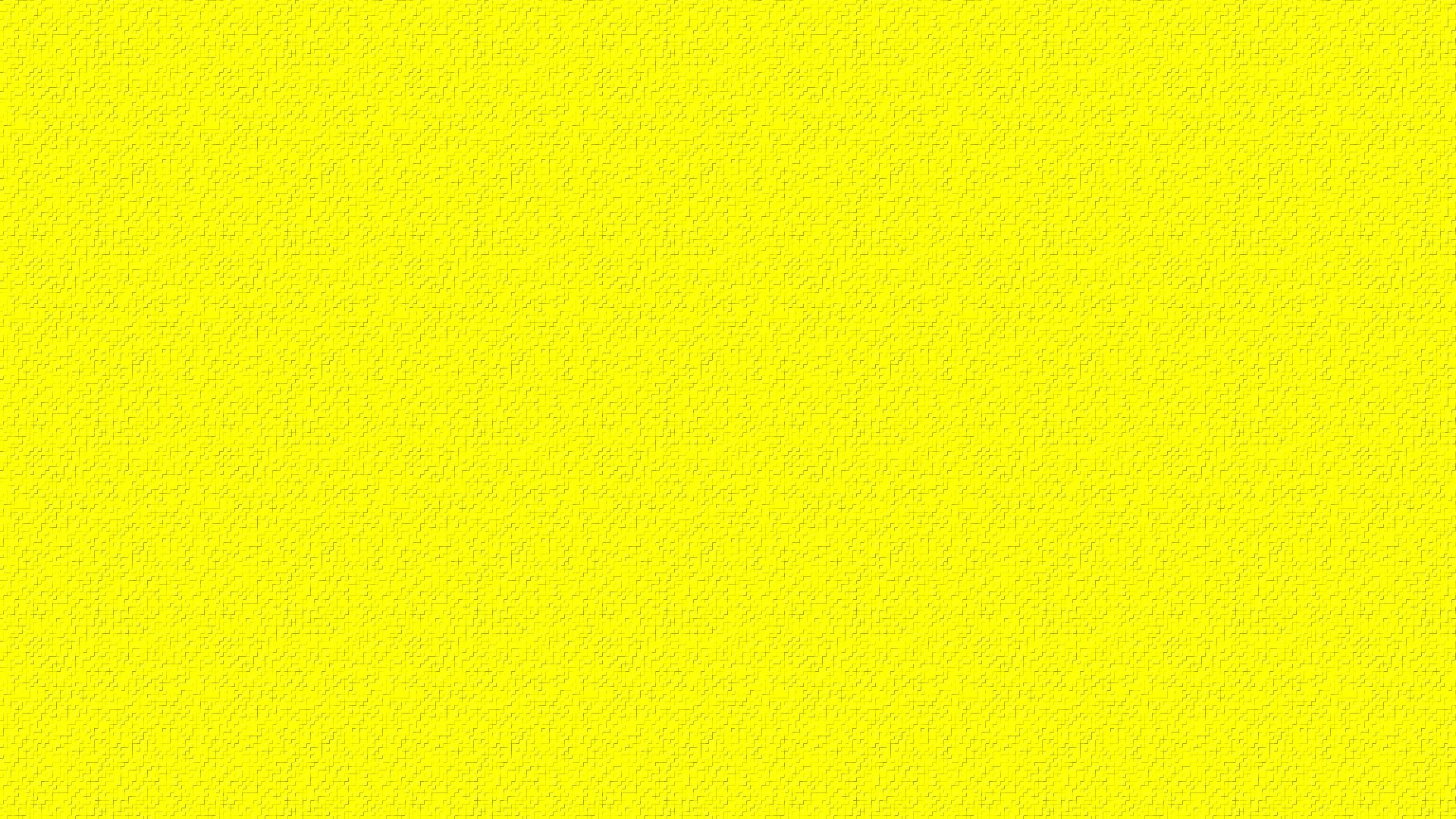 МУНИЦИПАЛЬНОЕ БЮДЖЕТНОЕ ДОШКОЛЬНОЕ ОБРАЗОВАТЕЛЬНОЕ УЧРЕЖДЕНИЕ ДЕТСКИЙ САД «РАДУГА»
Мы – пассажиры!
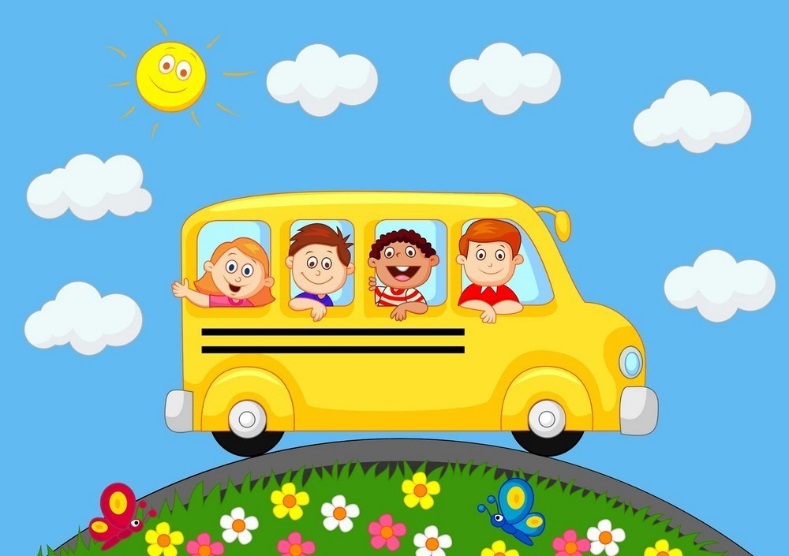 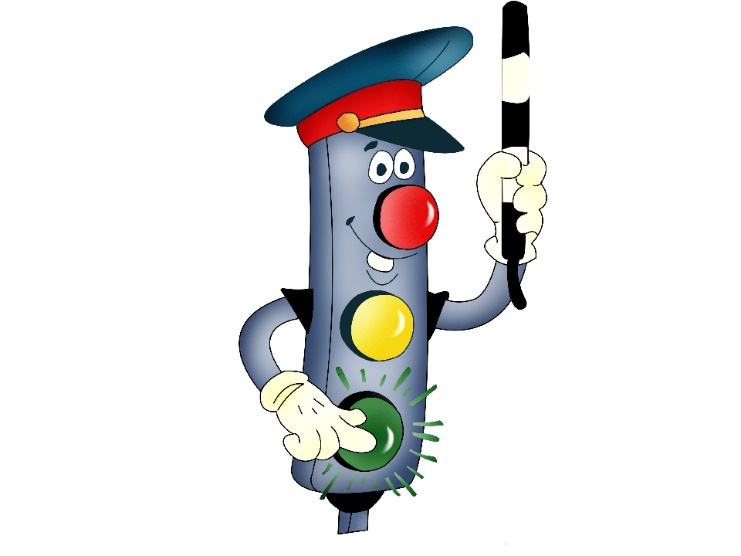 Тазовский, 2022
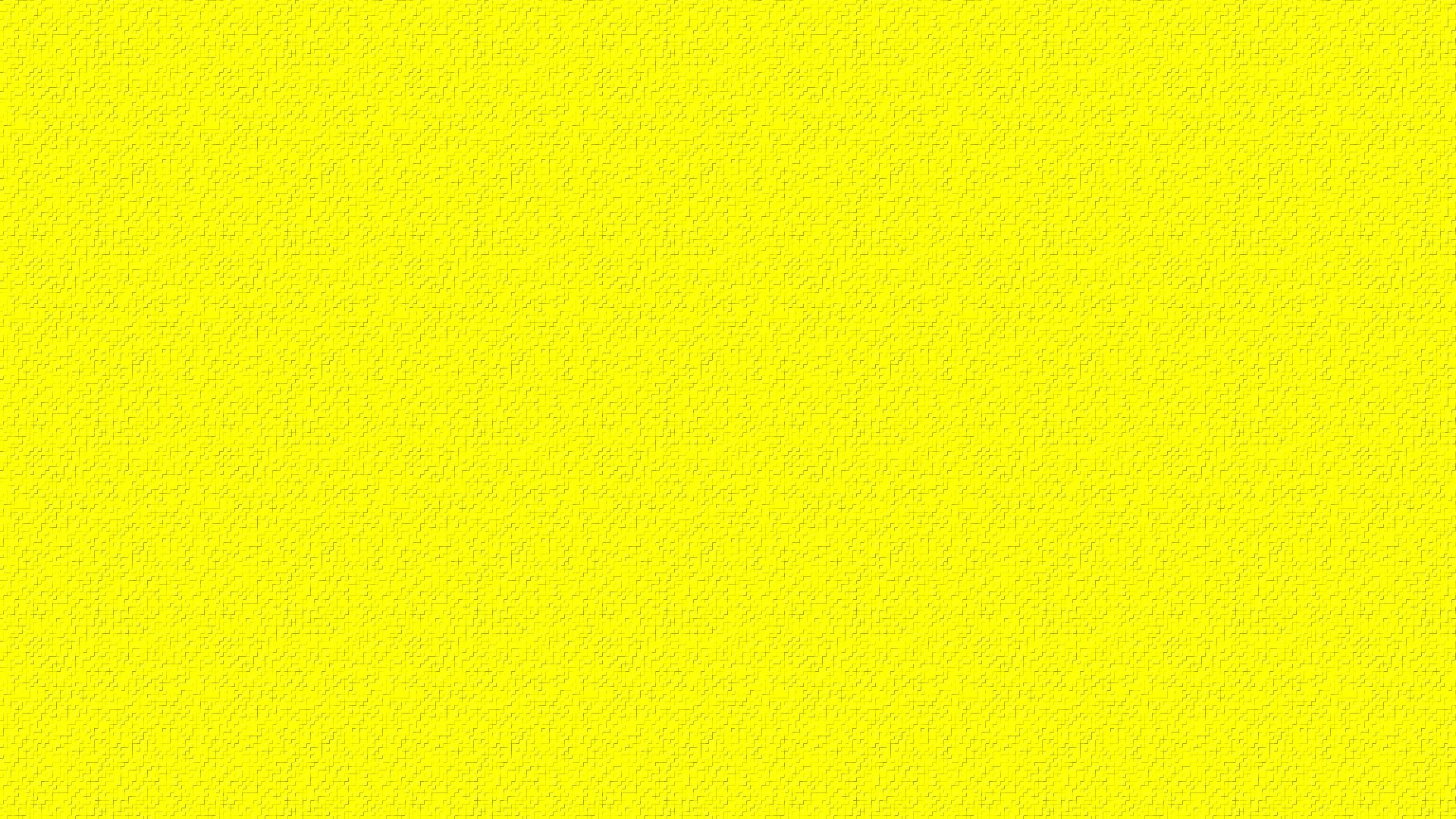 Каждый человек может быть не только пешеходом, но и пассажиром.
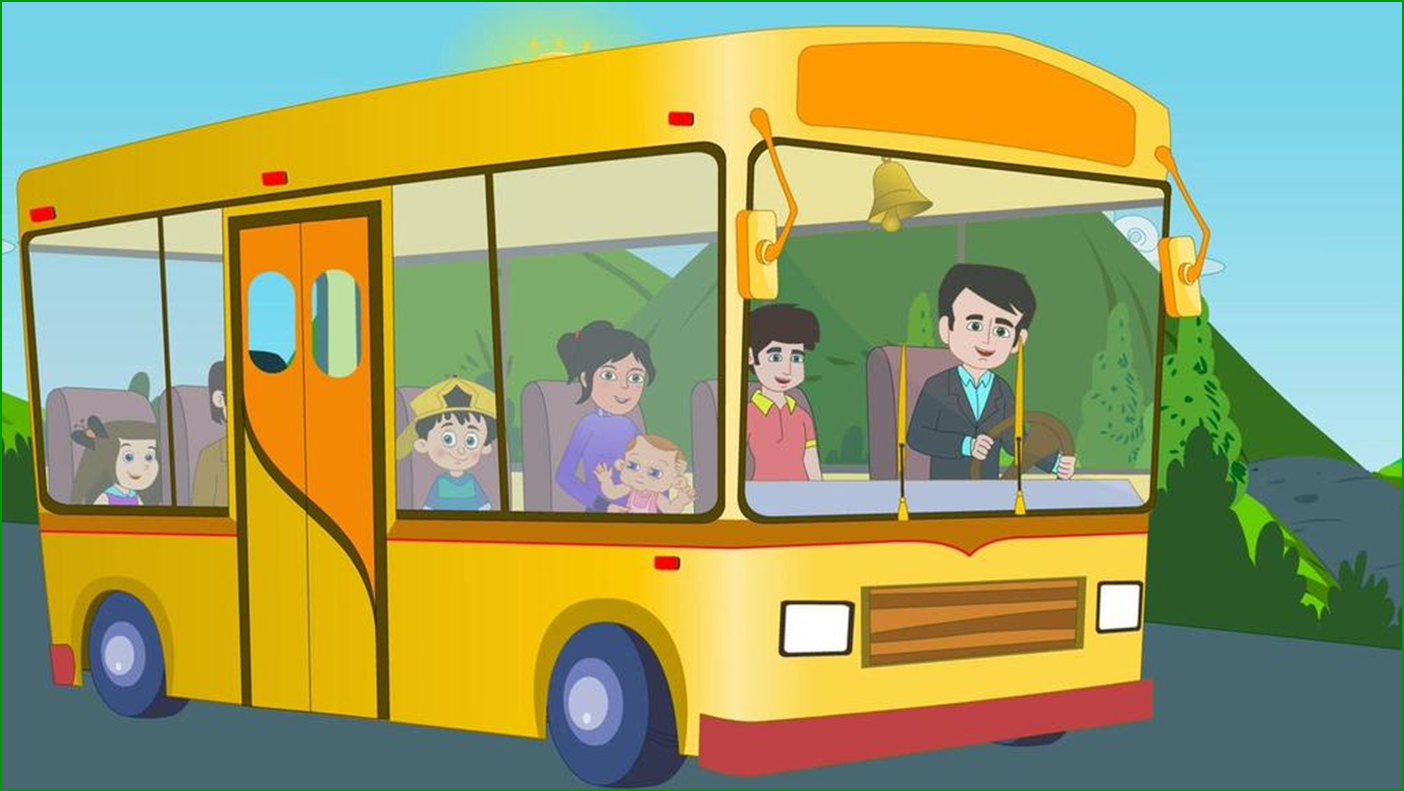 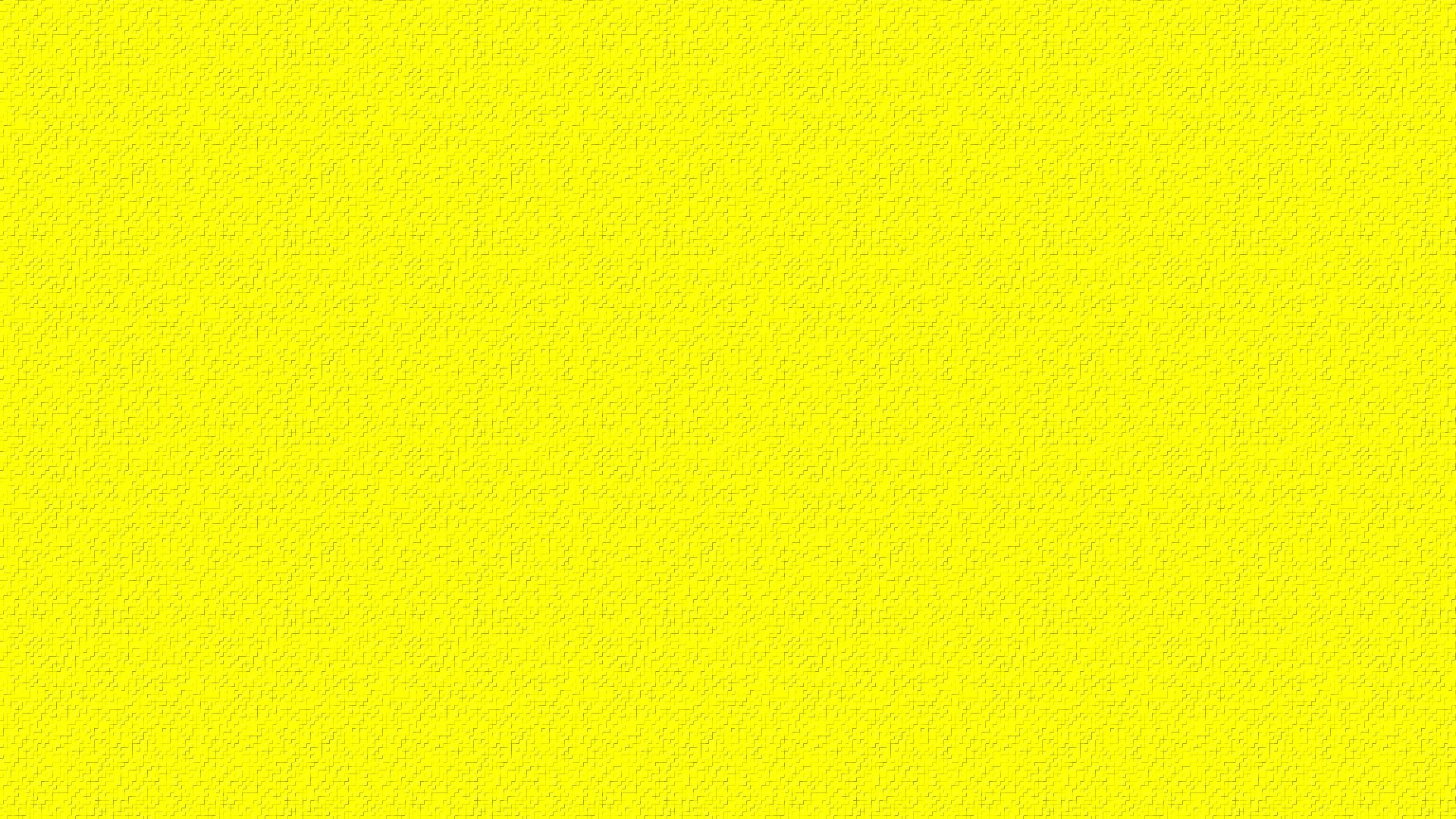 Остановки автобуса (троллейбуса) обозначаются бело-синим знаком с чёрным изображением автобуса.
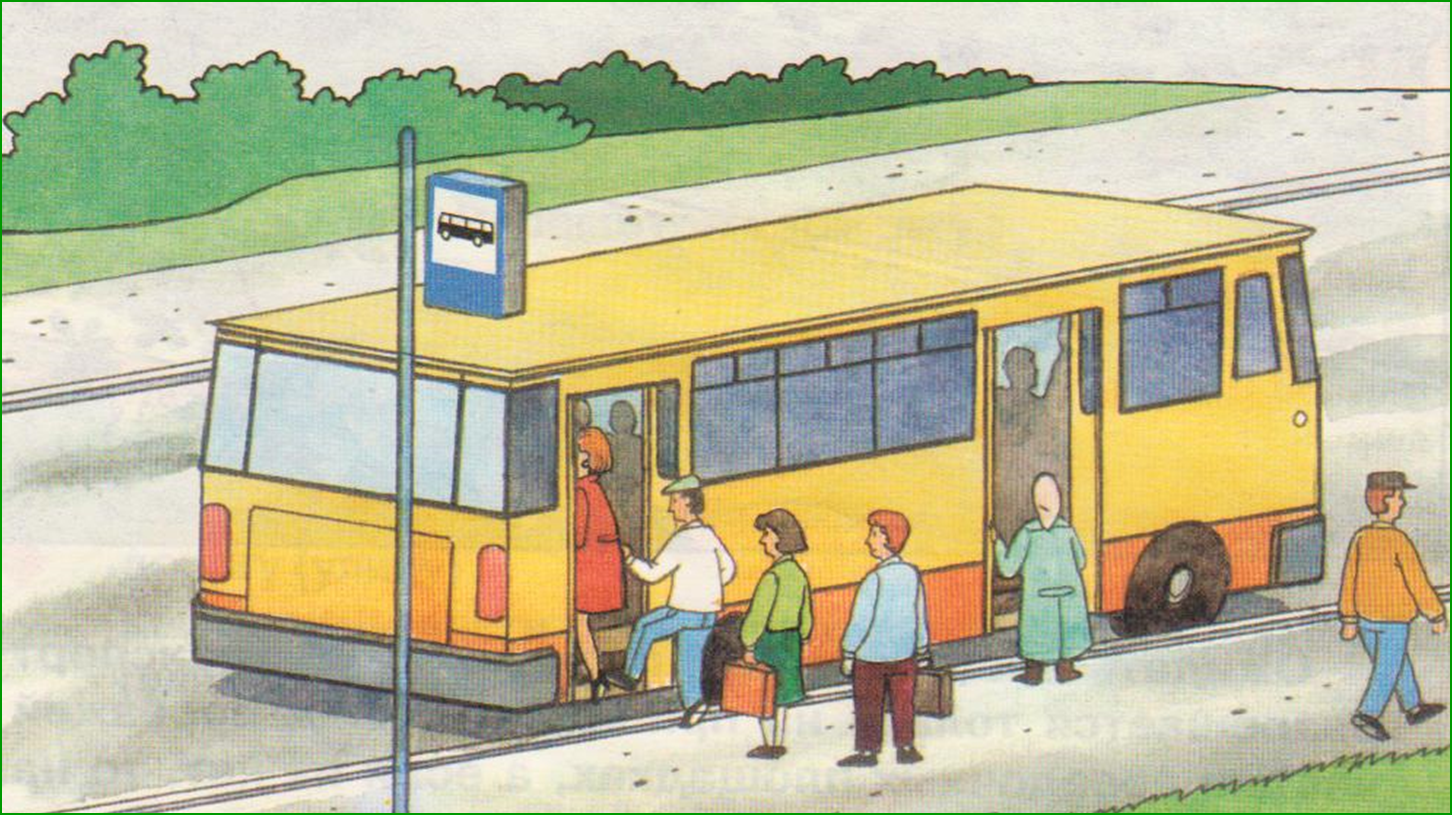 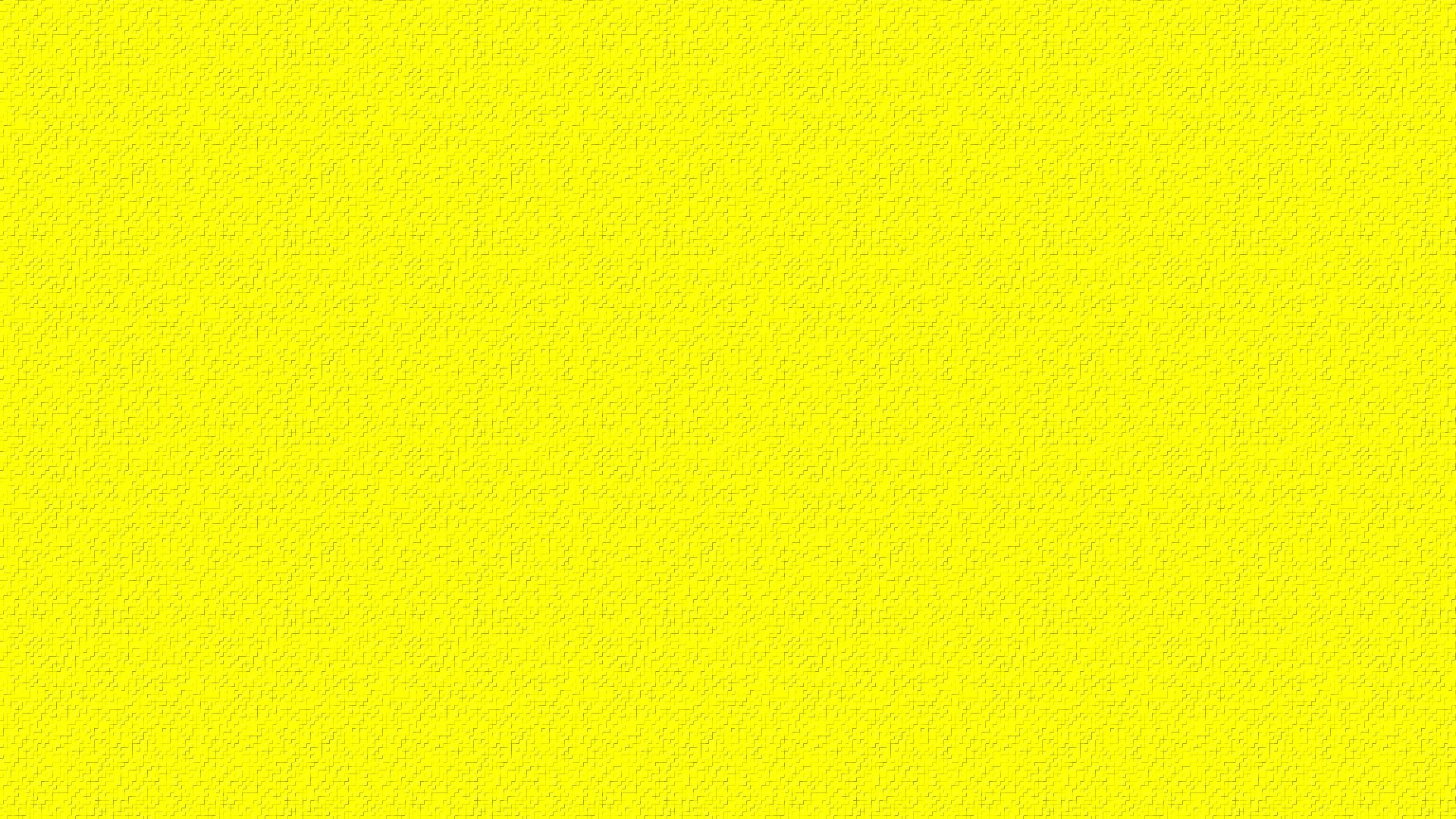 Ожидай автобус или троллейбус на остановке,   не подходя близко к дороге!
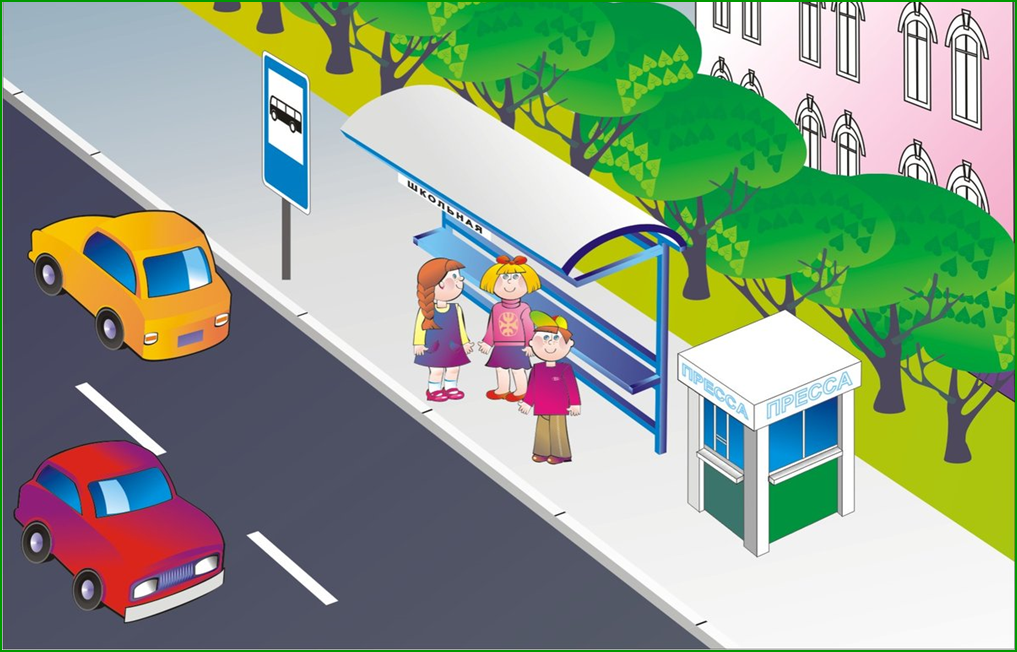 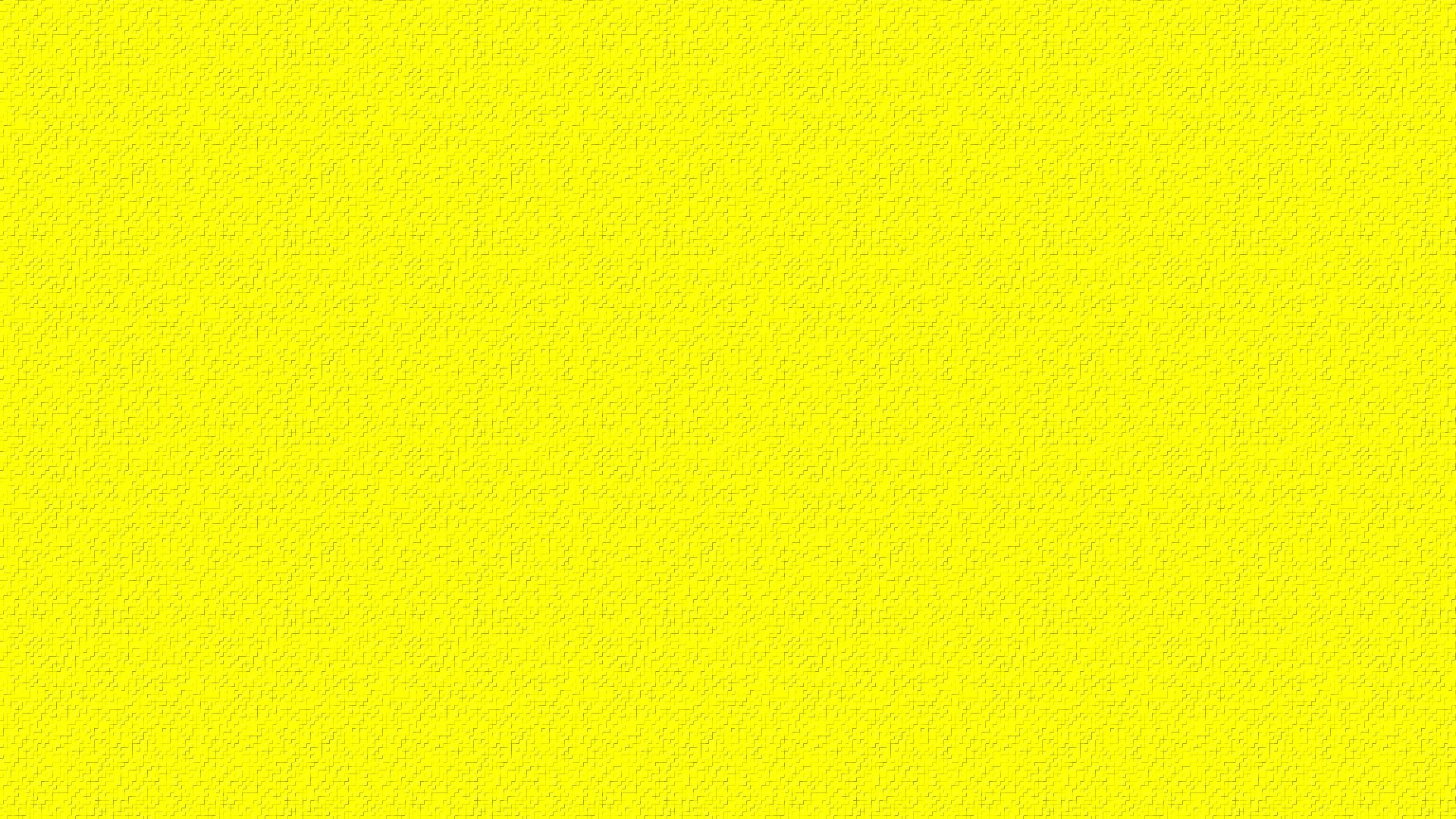 Помни: на дорогу выбегать НЕЛЬЗЯ!
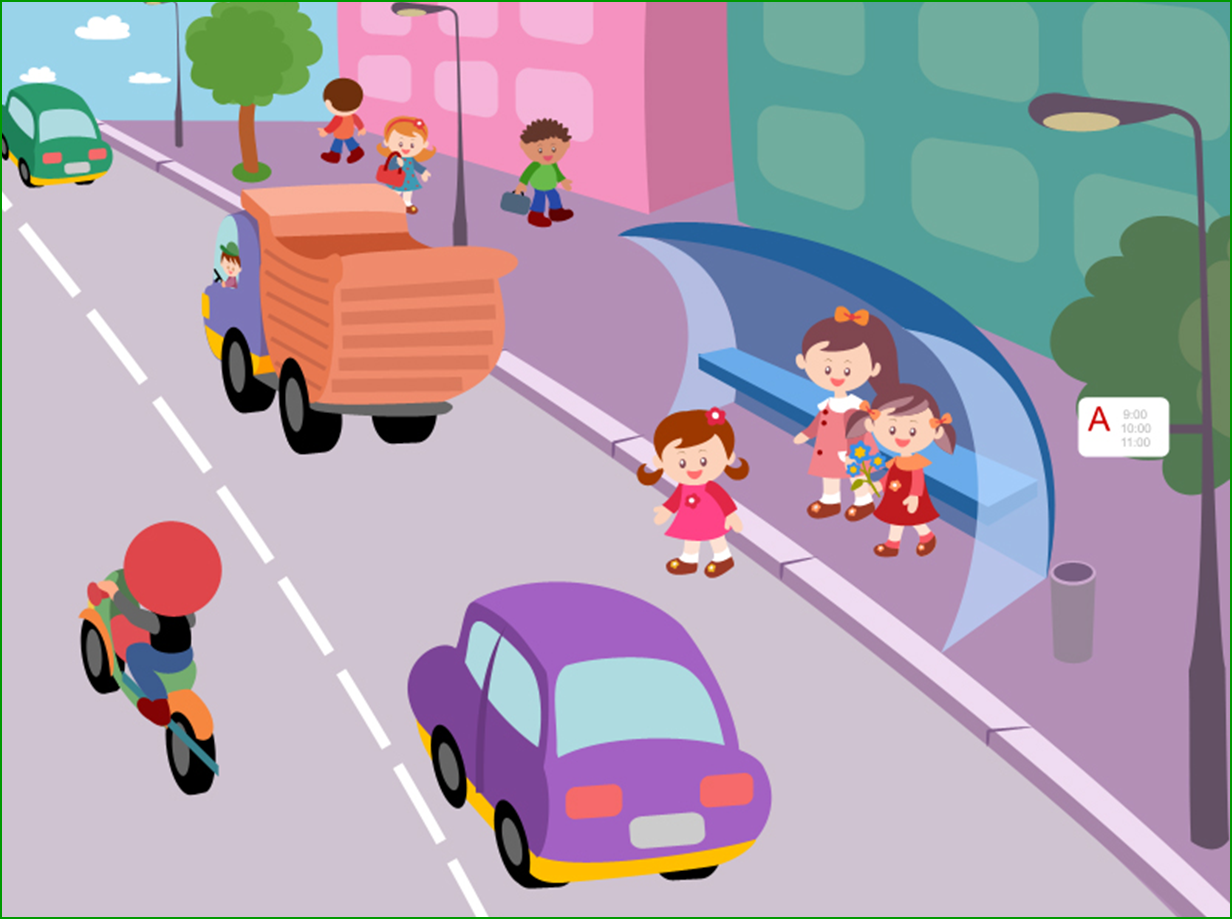 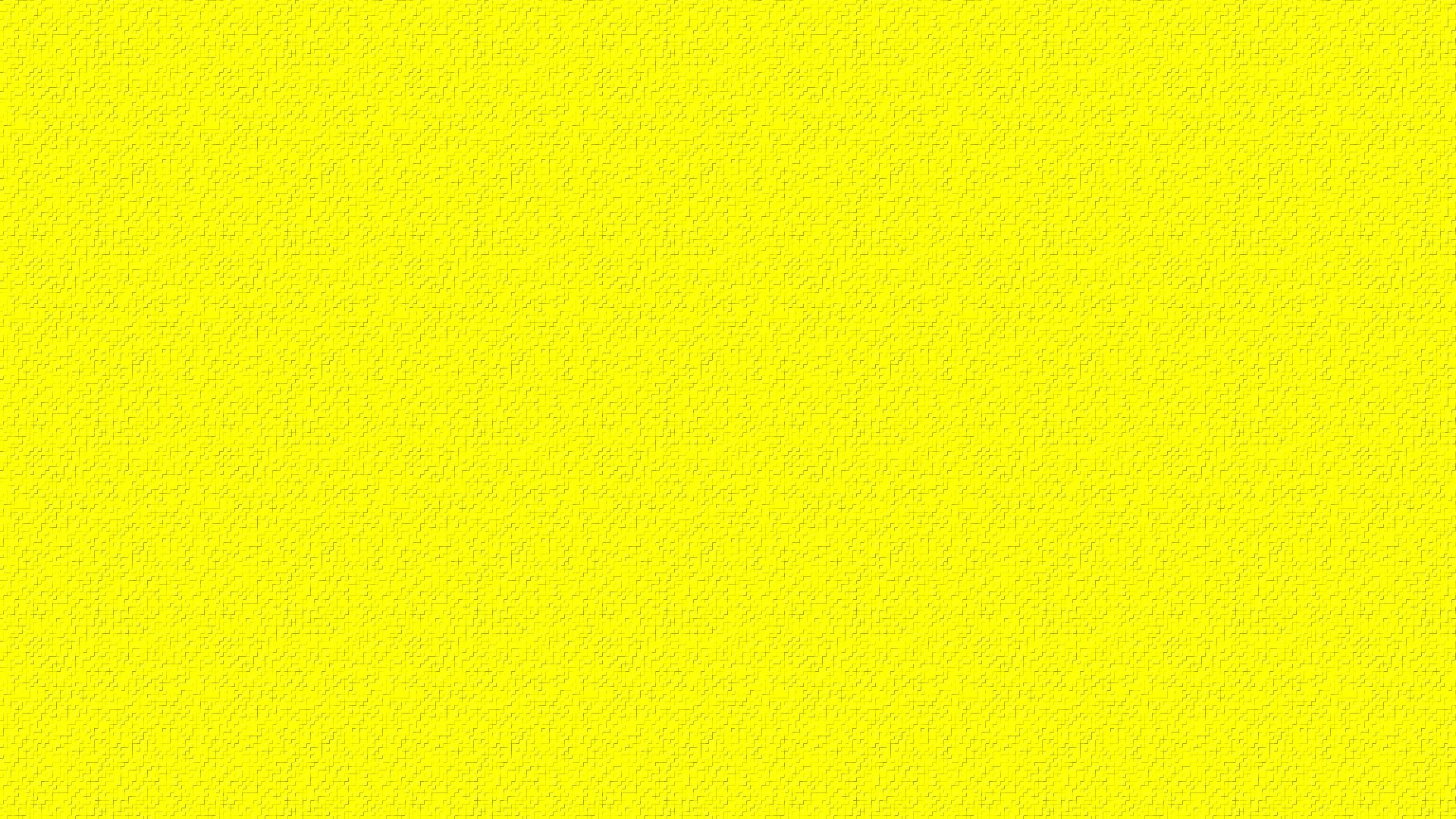 На остановке не играй и никого  не толкай!
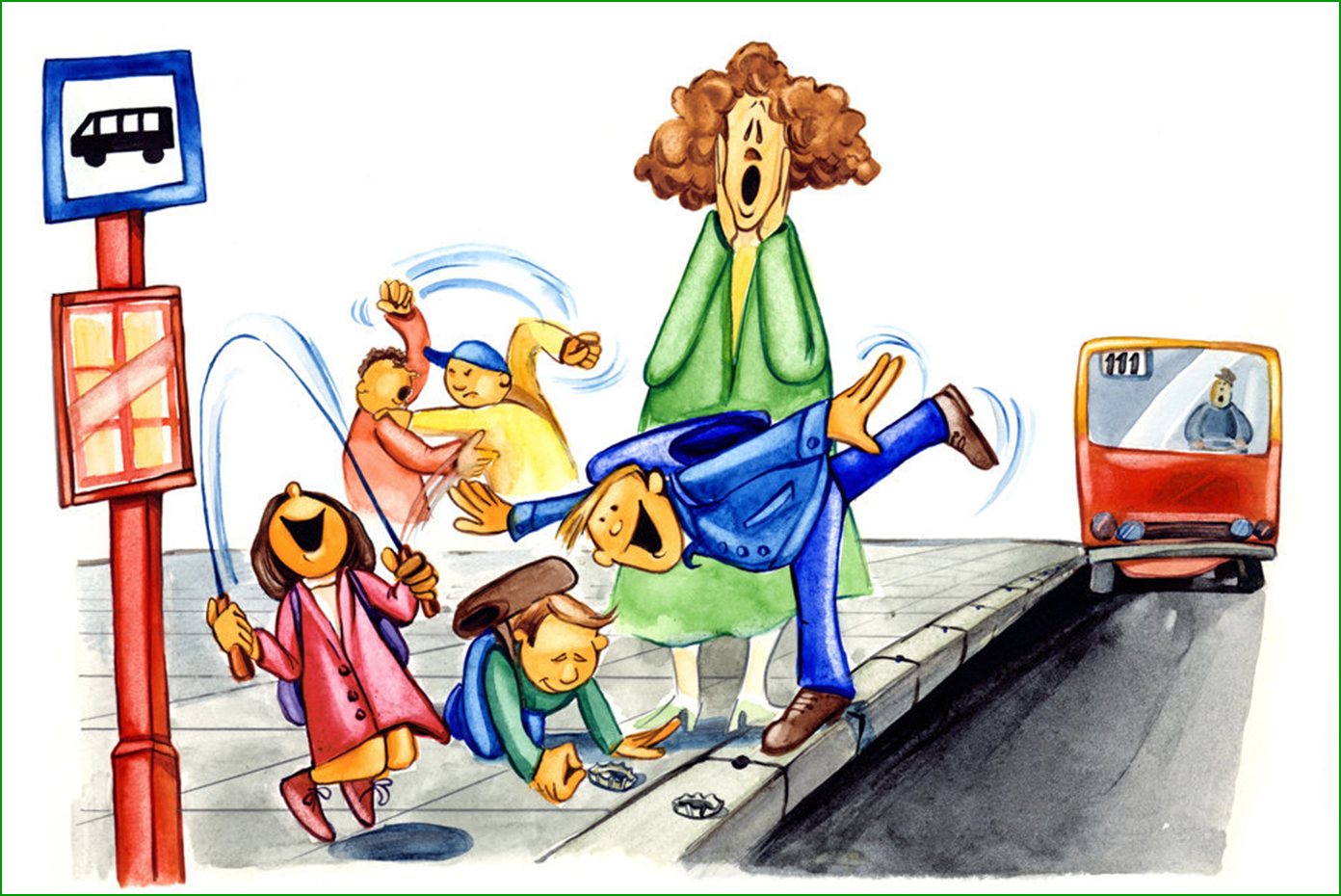 Когда к остановке подошёл нужный тебе автобус – садись в него только тогда, когда он полностью остановится.
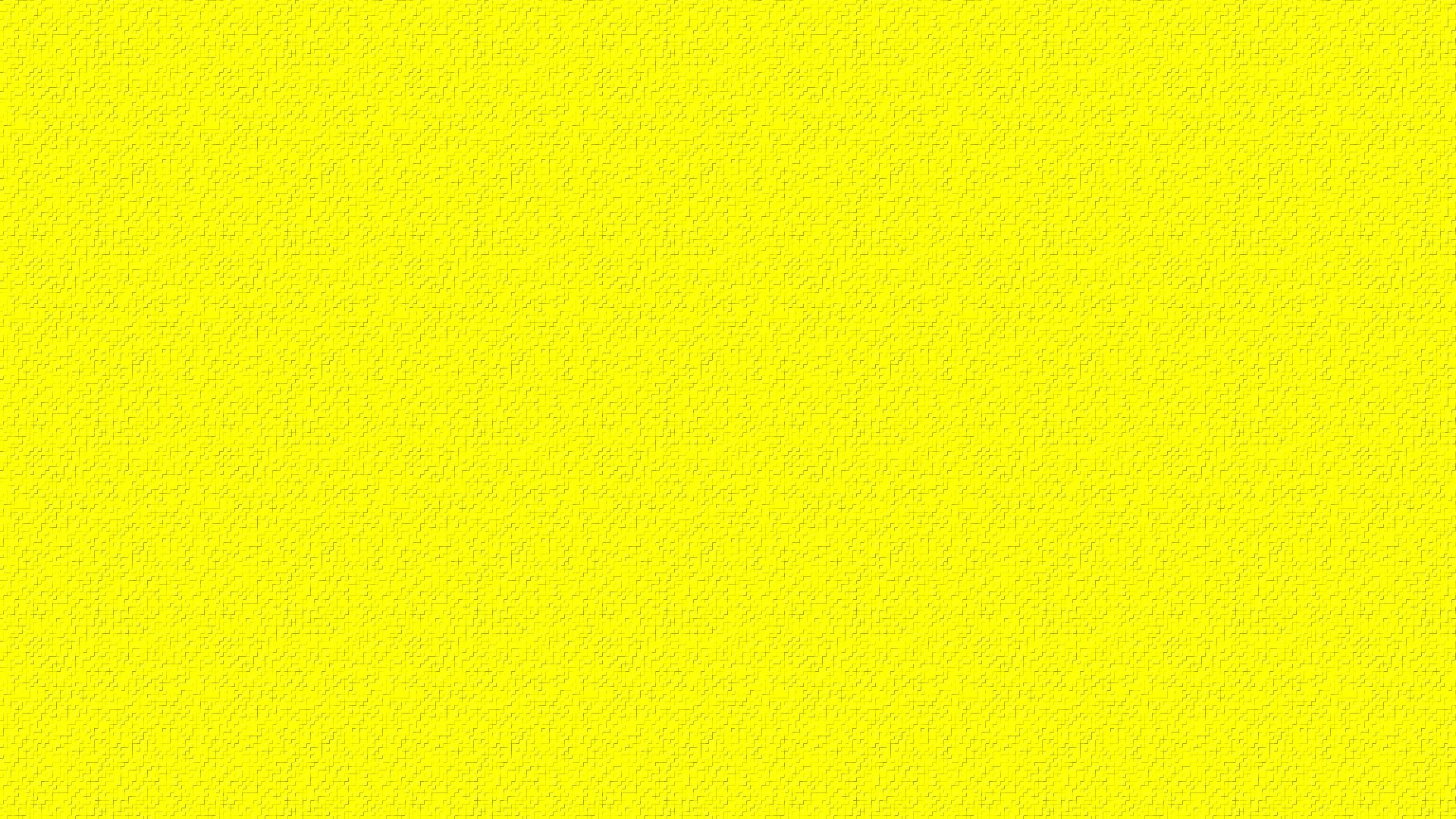 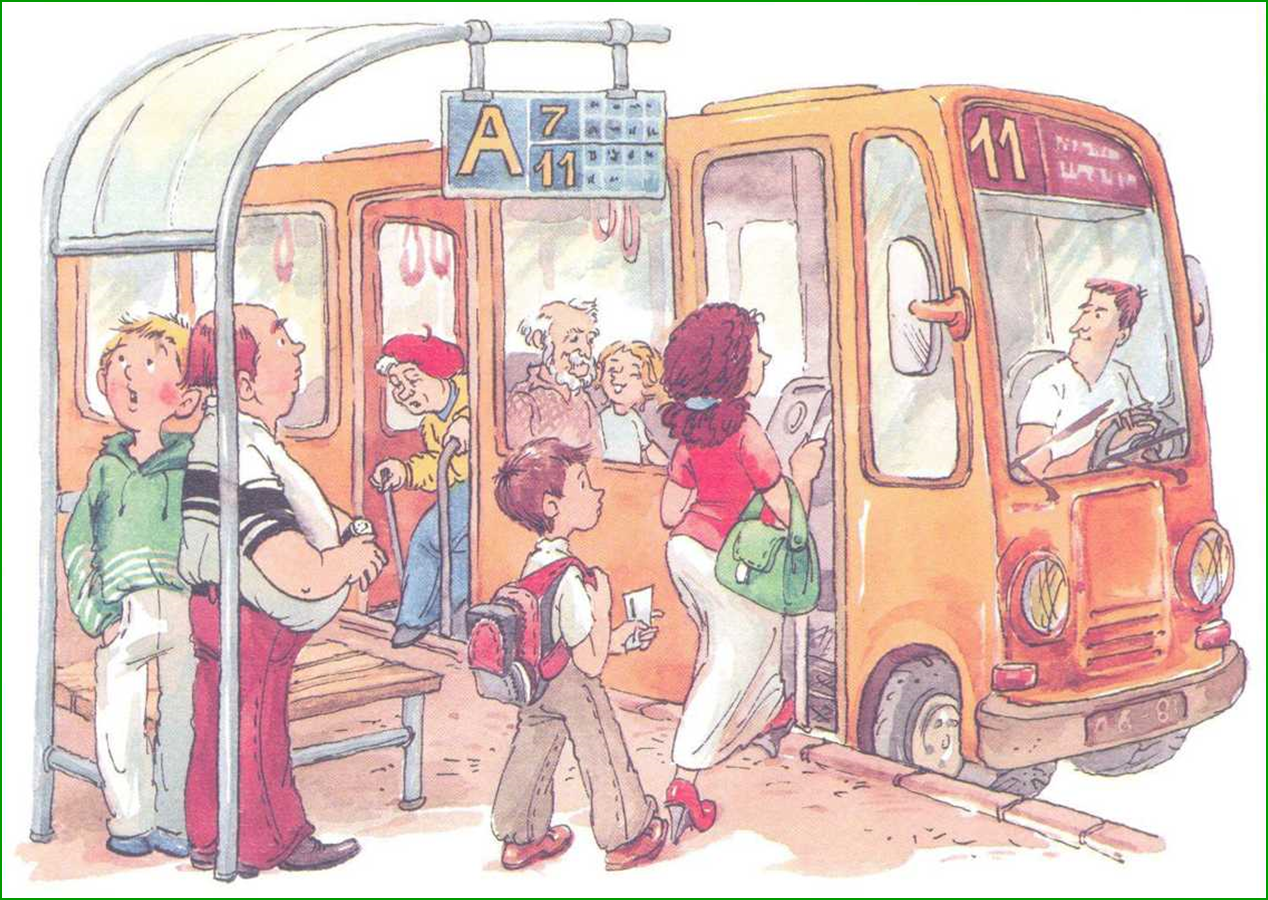 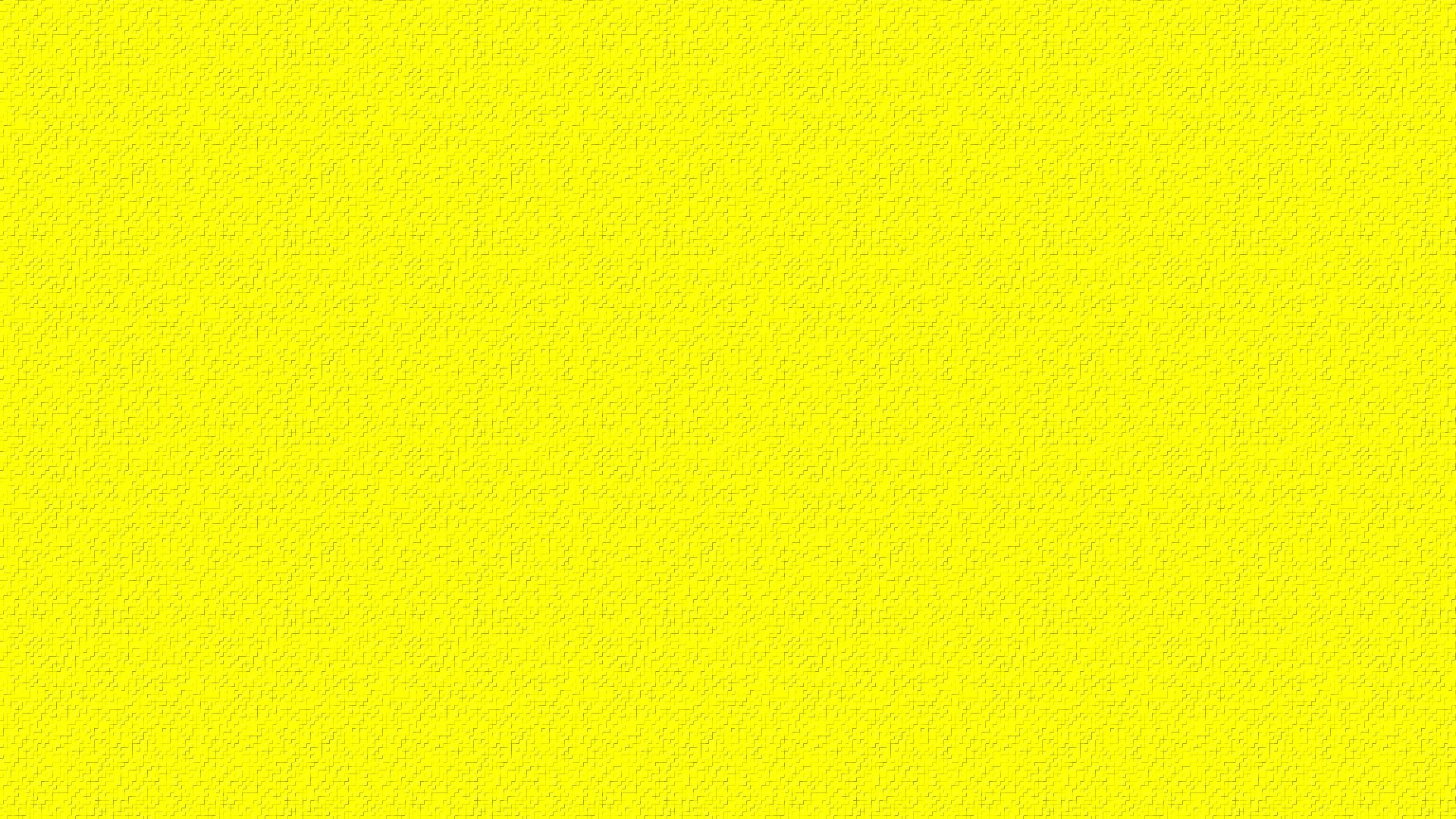 Заходи в автобус (троллейбус) без спешки,
 не отпихивай других пассажиров!
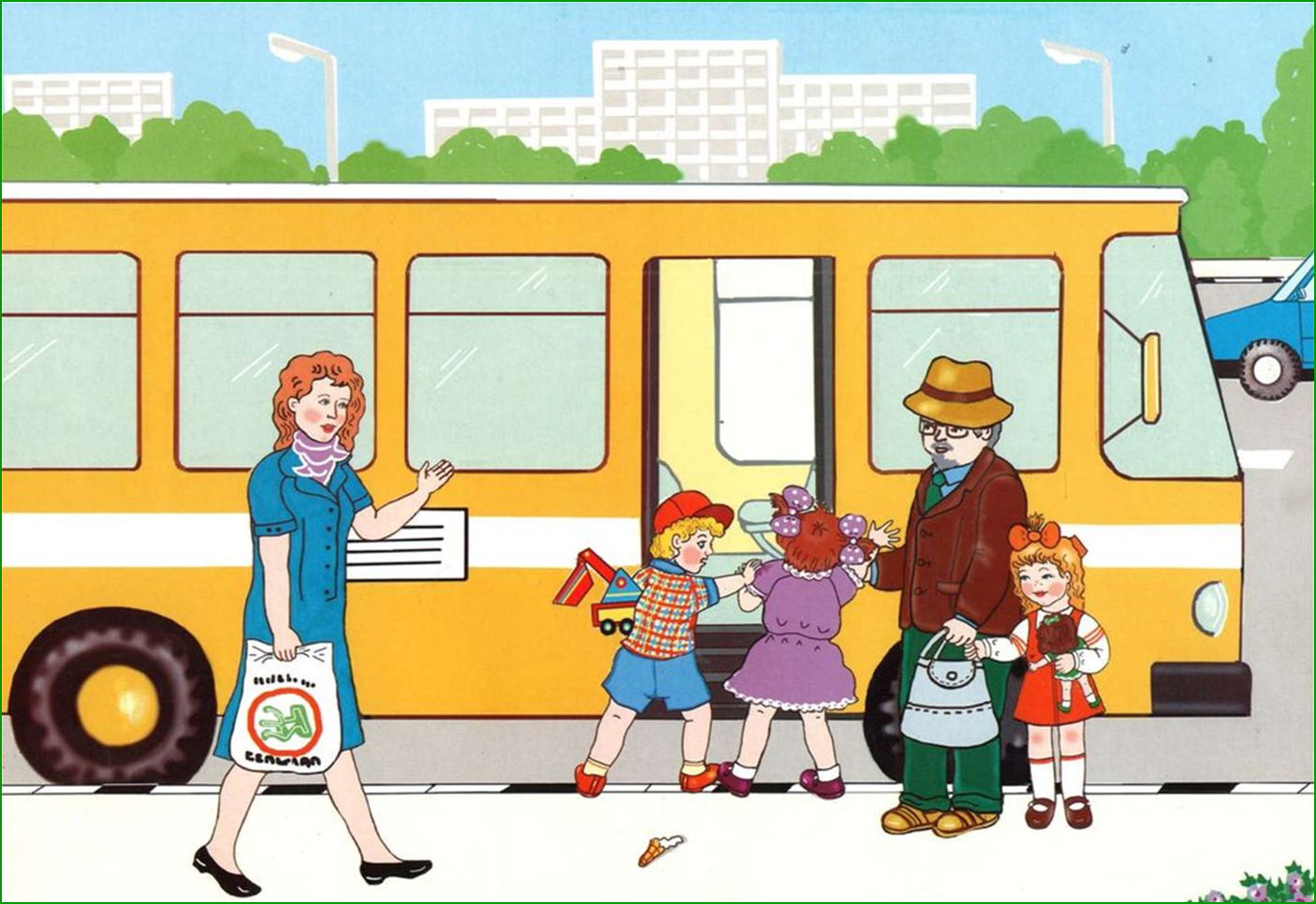 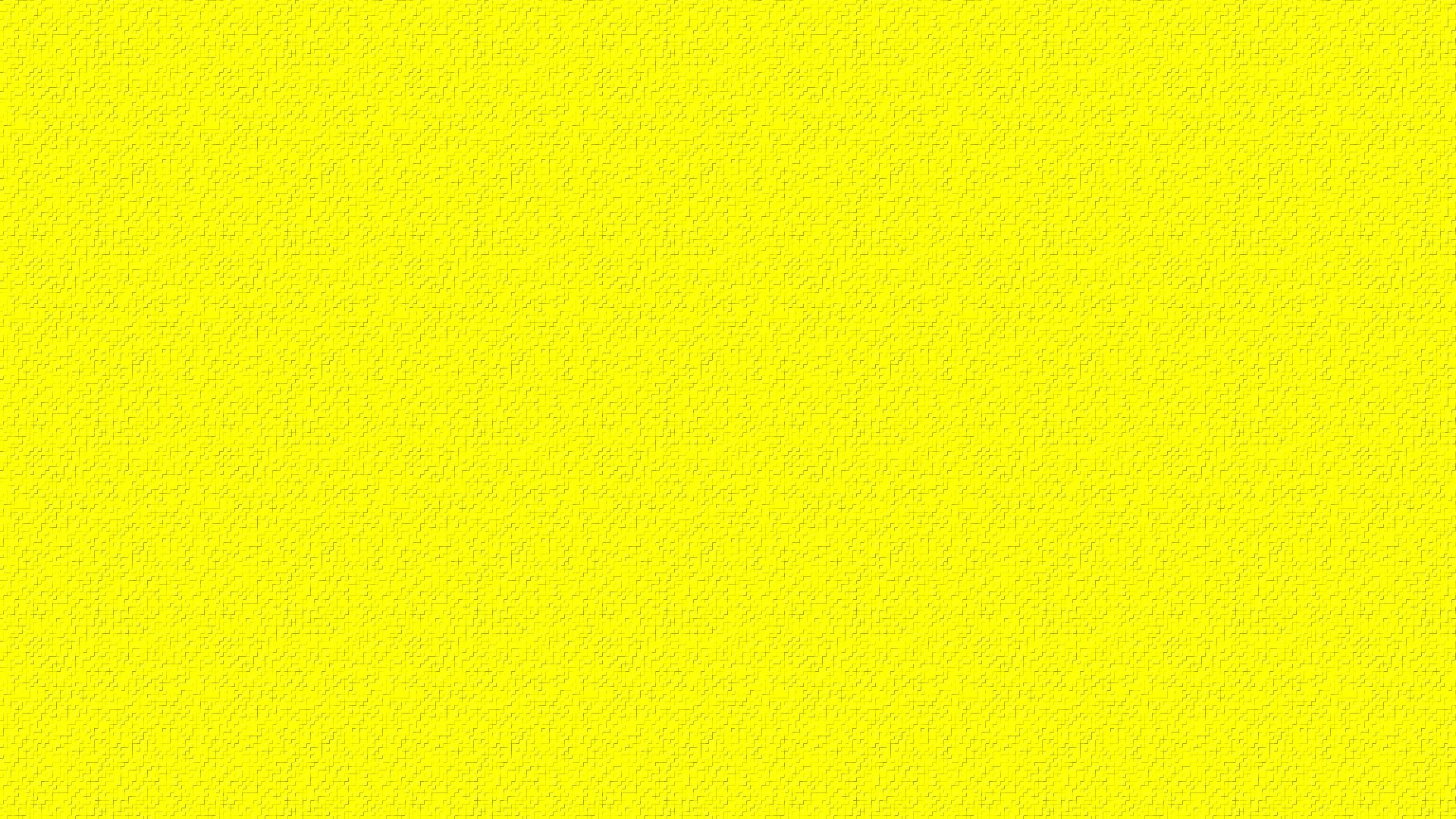 Если есть свободное место, стоит сразу занять его, чтобы не мешать проходить другим людям.
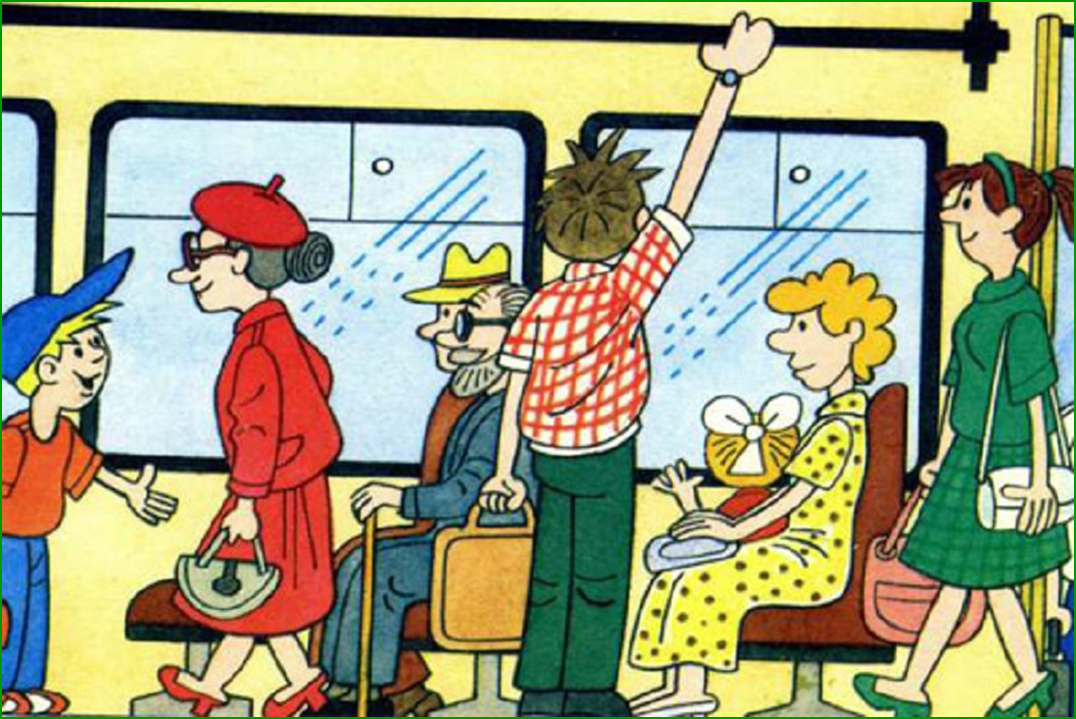 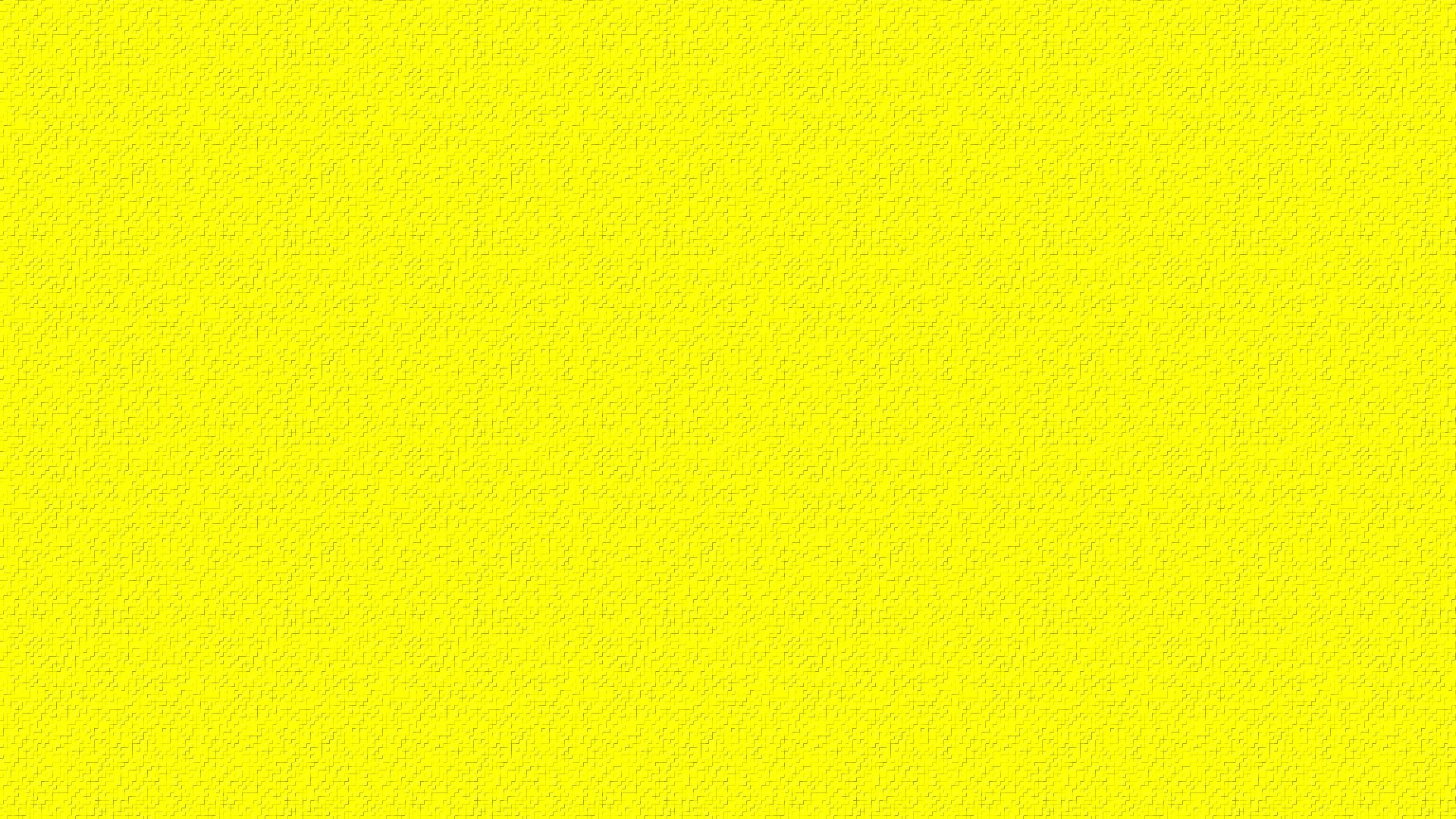 В автобусе (троллейбусе) нельзя
           бросать  на пол мусор!
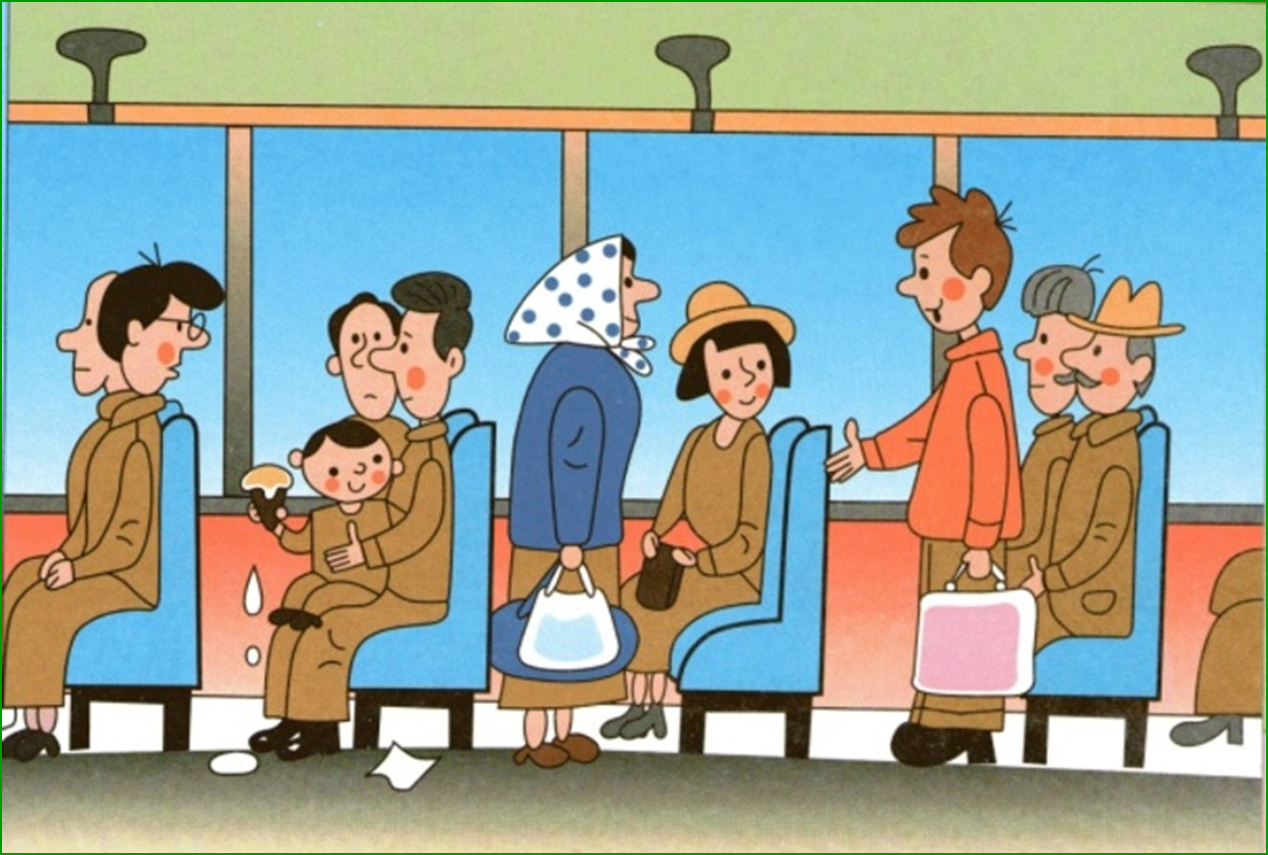 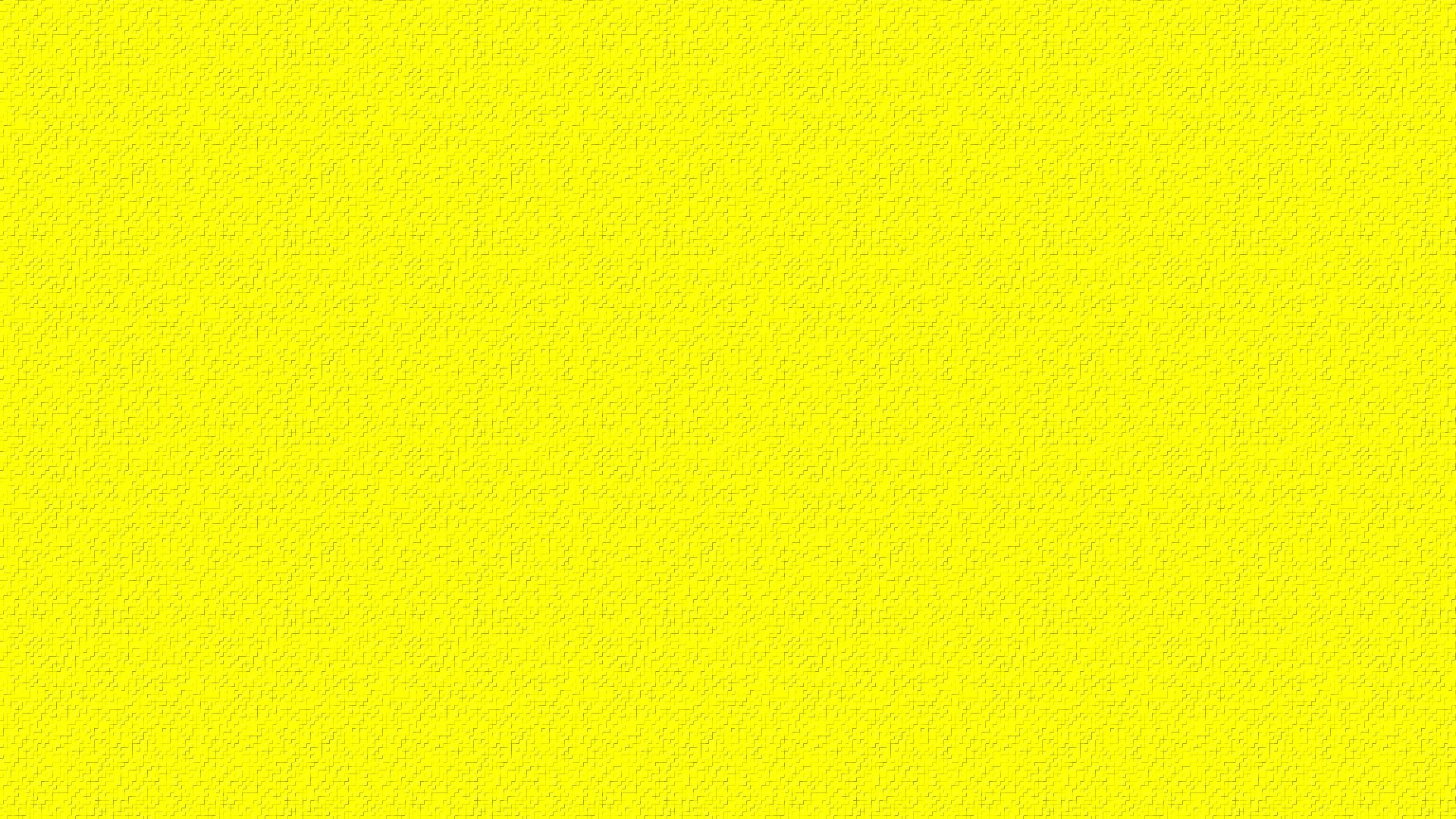 Не пачкай других пассажиров едой,
           не толкай их рюкзаком.
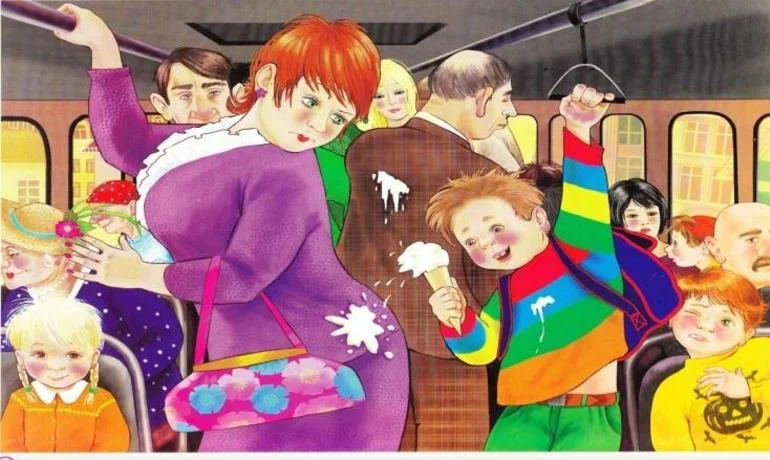 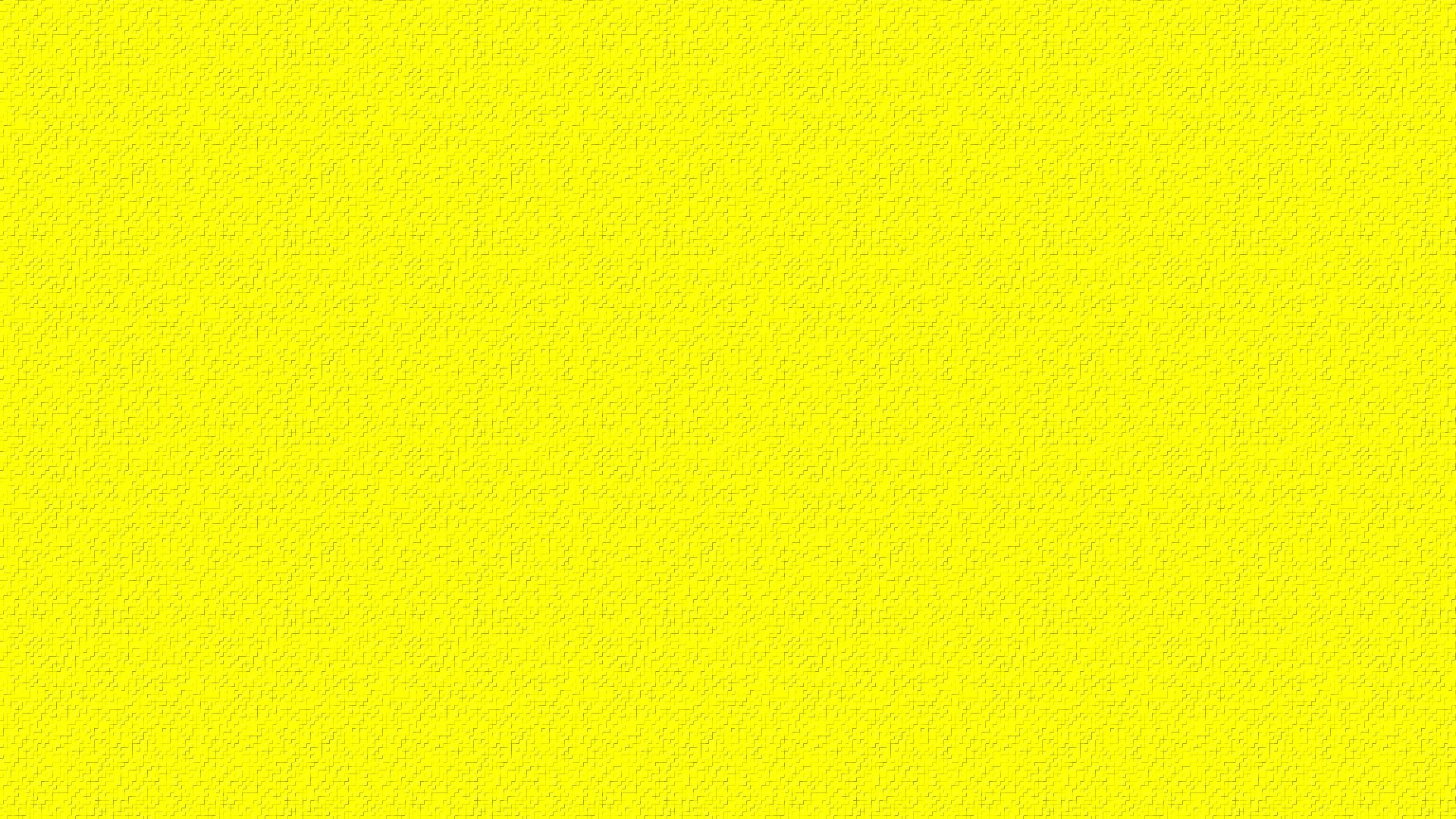 В транспорте не кричи, не говори громко по телефону – это некультурно. 
Не отвлекай   водителя   шумом!
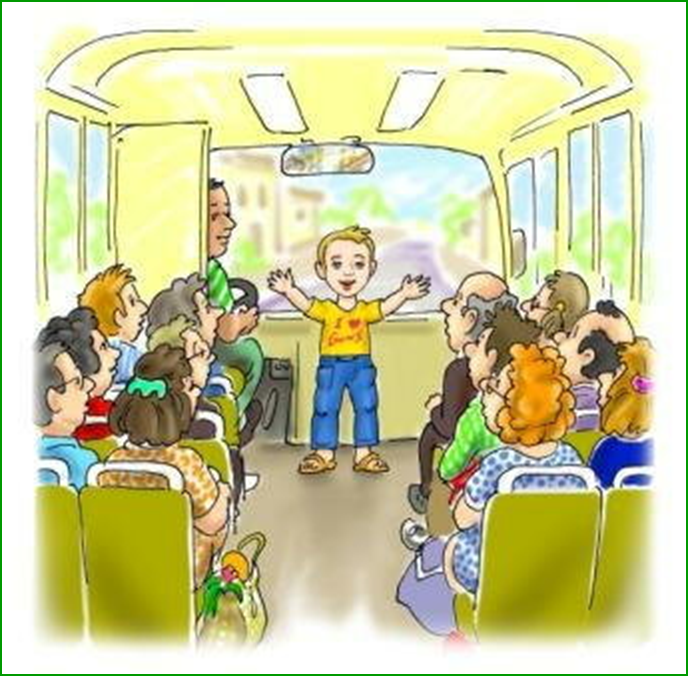 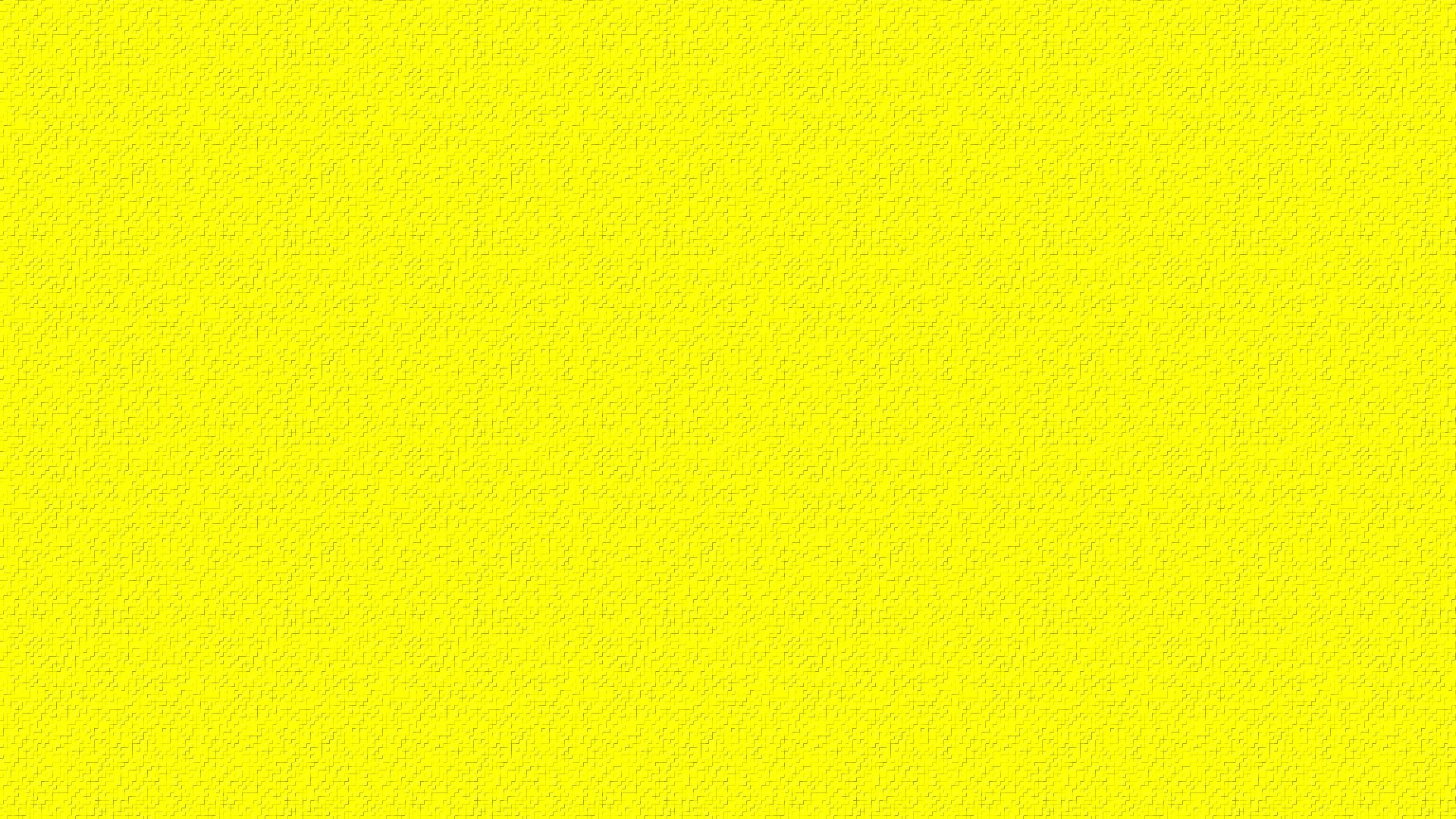 Уступай место инвалидам, пассажирам с маленьким ребёнком.
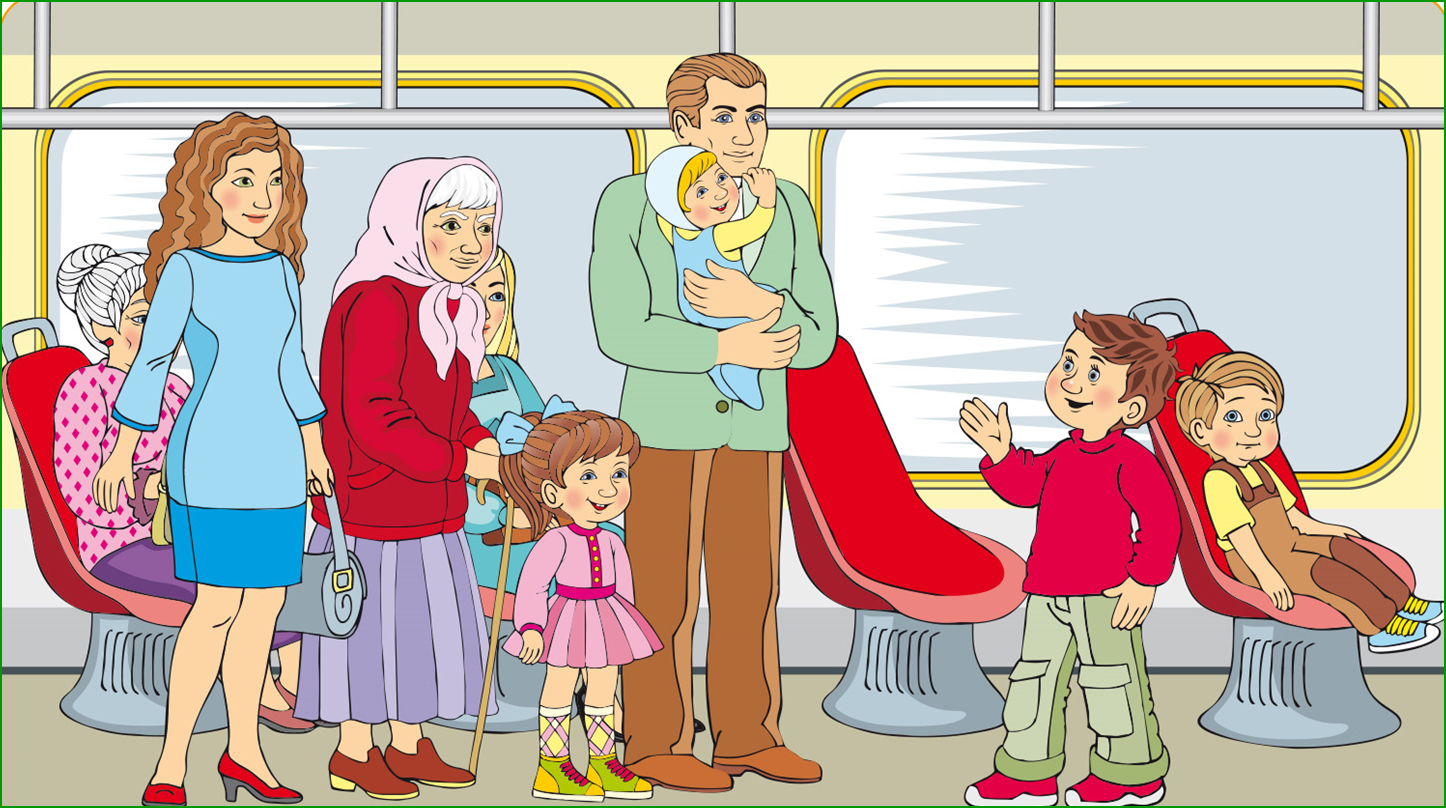 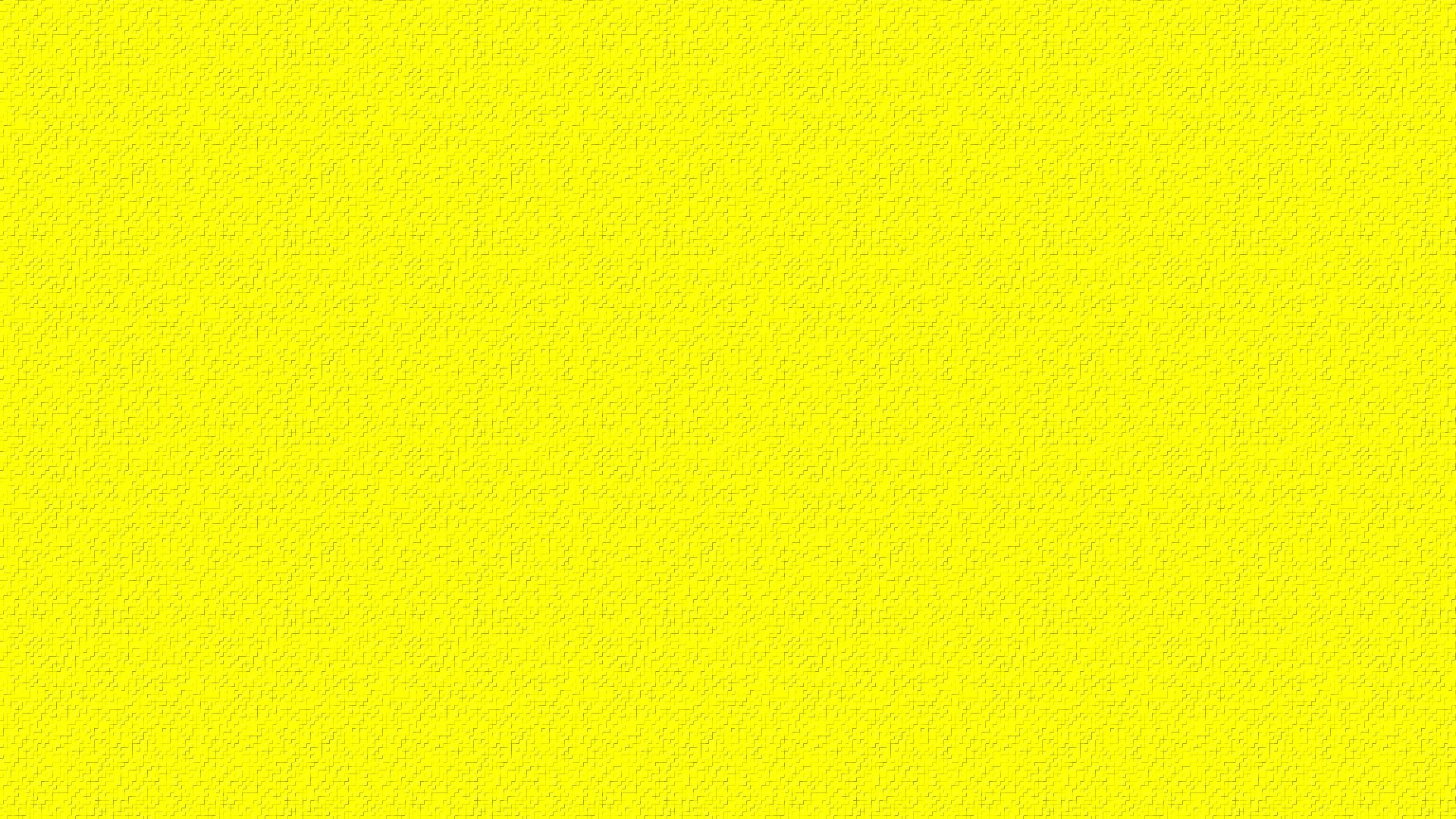 Не высовывайся из окна!
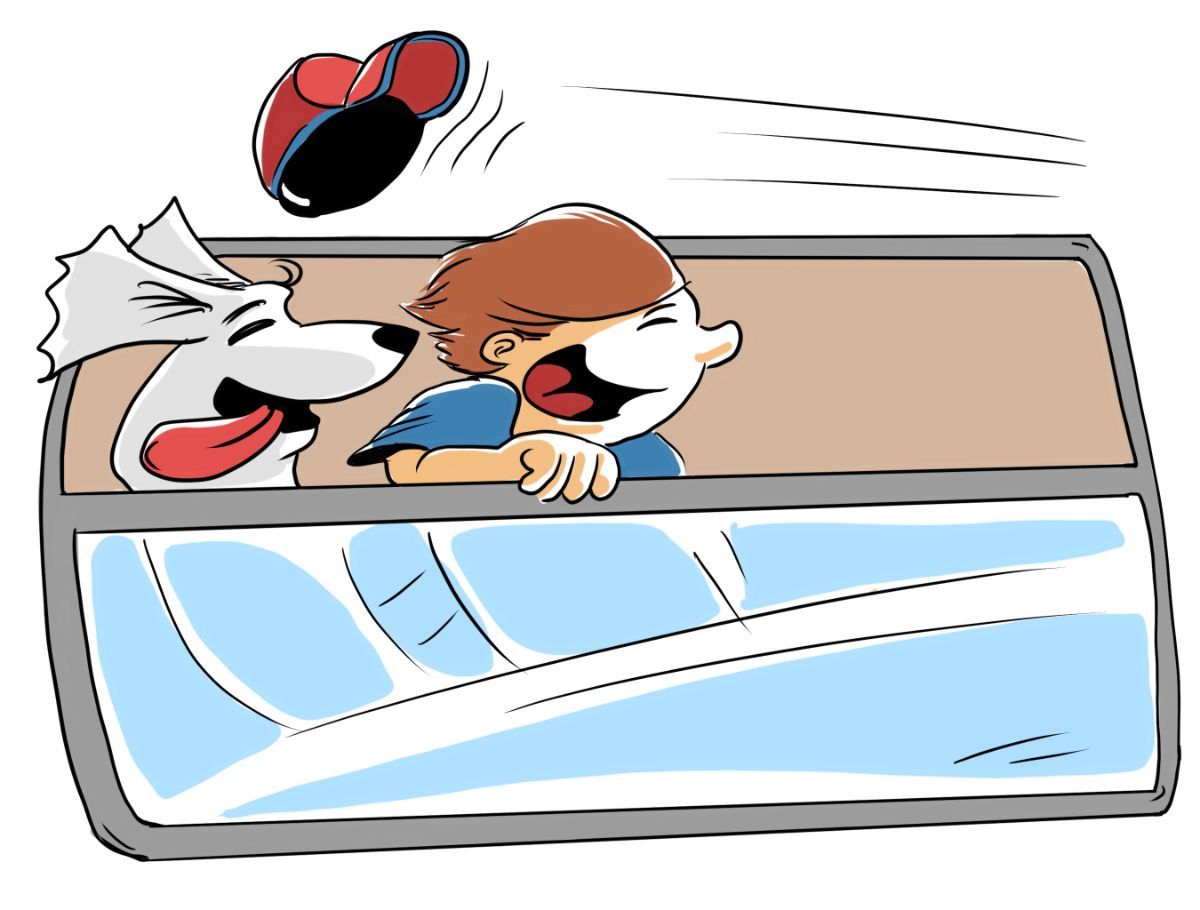 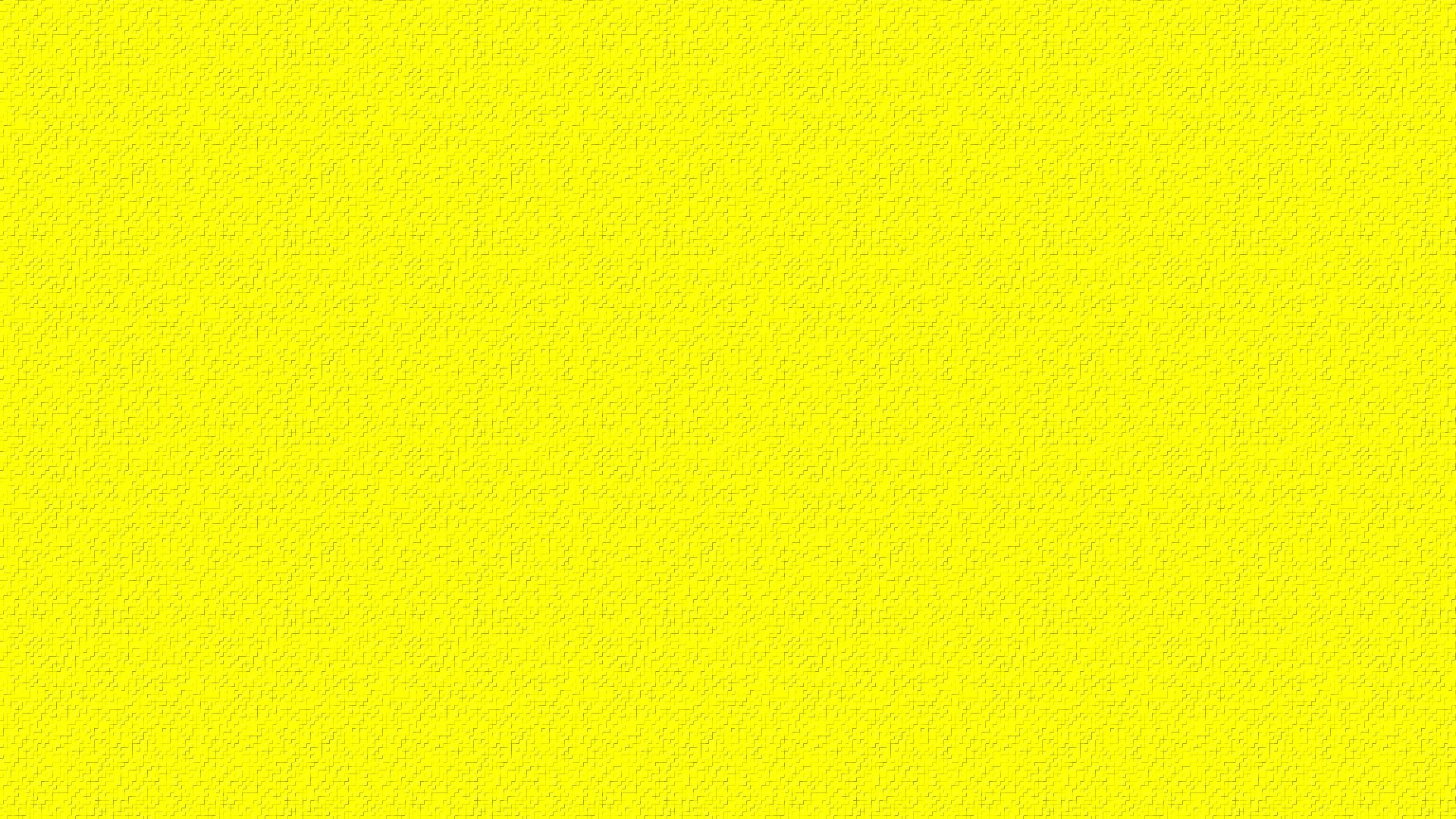 К выходу готовься заранее, но не подходи вплотную к дверям - могут прищемить!
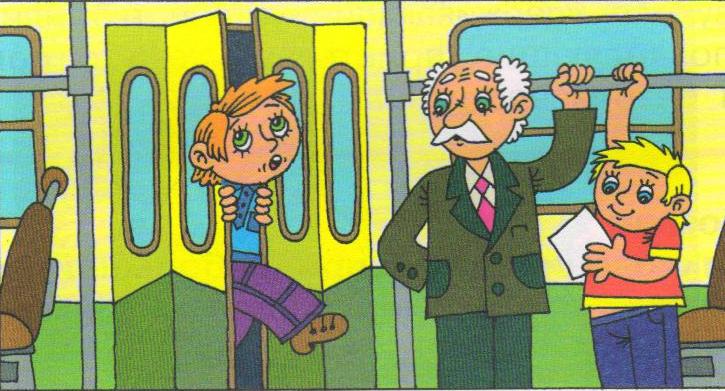 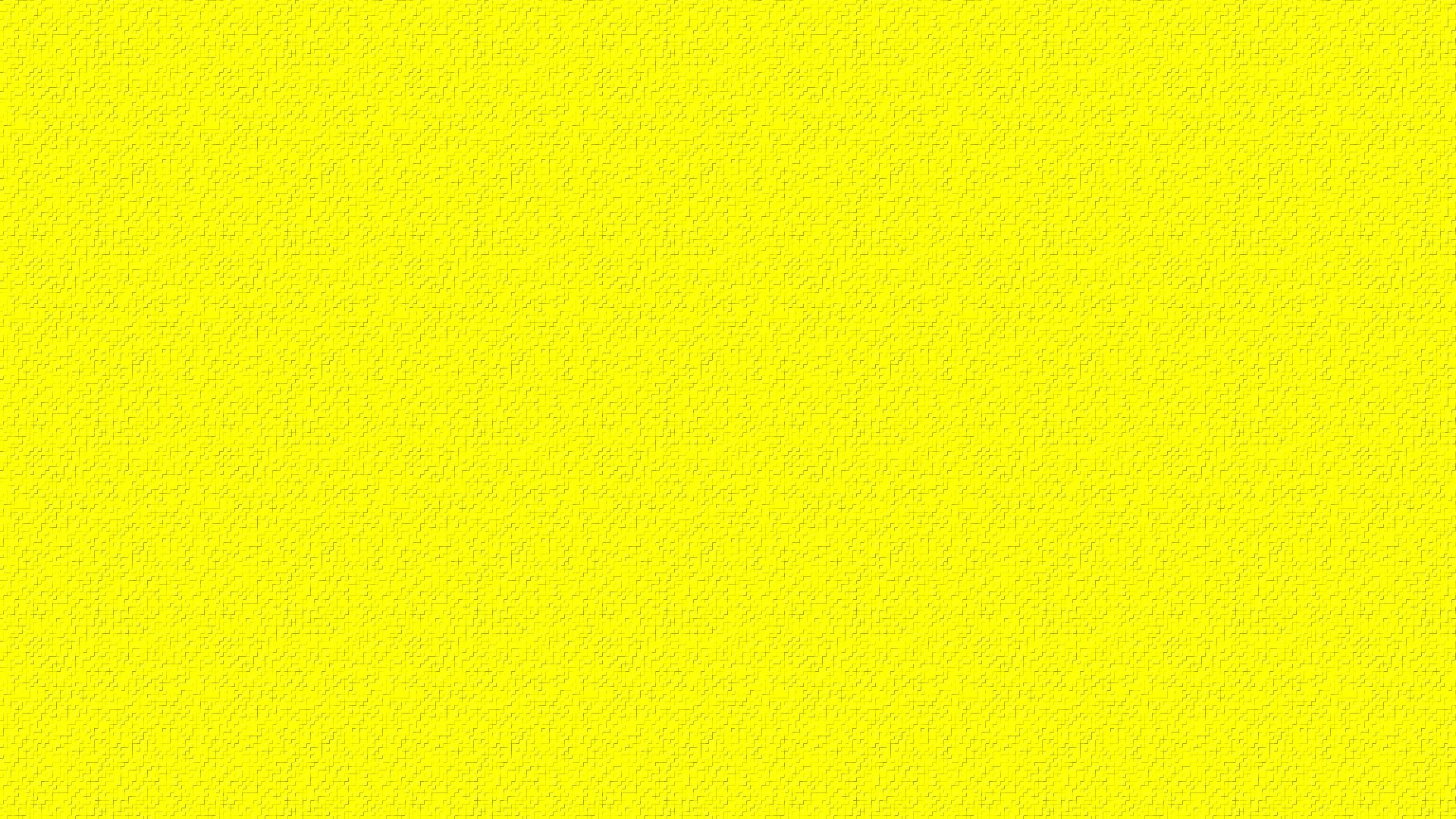 Если после выхода из транспорта нужно перейти
 на другую сторону дороги, помни -
  для этого есть    пешеходный переход!
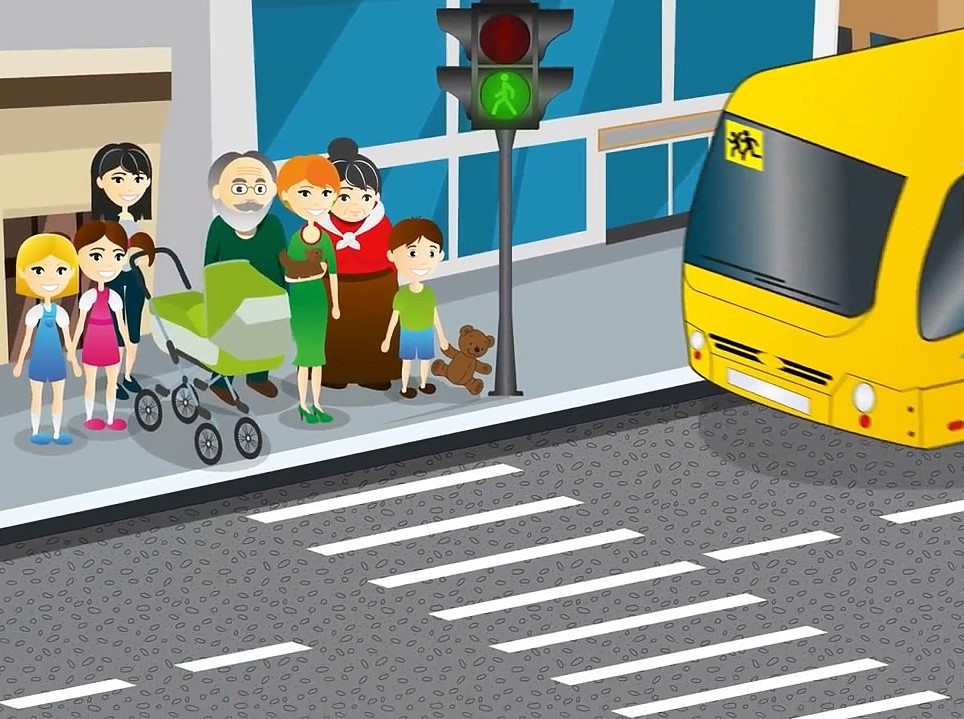